BRUNO KUMAN: KAKO JE SNIJEG PAO
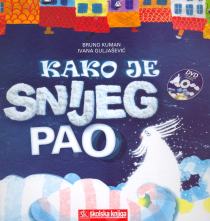 1. ZAŠTO JE SNIJEG ZABRINUTO GLEDAO S NEBA PREMA DOLJE?
ZATO JER JE VRIJEME BILO HLADNO, A ON NIJE ŽELIO PASTI.
2.TKO PRVI DOLAZI KADA SNIJEG PADNE?
DJECA
3.ŠTO DJECA RADE  OD SNIJEGA?
GRUDE I SNJEGOVIĆE
4.KAKVI SU SNJEGOVIĆI?
PRIČLJIVI, ZAHTJEVNI I STALNO KUKAJU.
5.ŠTO SNJEGOVIĆIMA SMETA?
SMETA IM KAD NEMAJU MRKVU NA NOSU, KAD NEMAJU METLU, KAD SU IM LONCI NA GLAVI IZBUŠENI, KAD IM GUMBI NISU U MODI, KAD IM JE VRUĆE I KAD IM JE HLADNO.
6.ŠTO JE SNIJEGU OD SVEGA NAJGORE?
POTPUNO NEPOŠTIVANJE NJEGOVE BJELINE
7.KAKO SE LJUDI PONAŠAJU PREMA SNIJEGU PRVIH NEKOLIKO DANA, KADA TEK PADNE?
SVI GA PAZE I DIVE SE NJEGOVOJ ČISTOĆI I LJEPOTI
8.KAKO SE SNIJEG MOŽE ZAPRLJATI?
OD AUTOMOBILA DOBIJE SMEĐE I CRNE MRLJE, ŽUTE MRLJE OD PASA I OD SVEGA I SVAČEGA SE MOŽE ZAPRLJATI.
9.ZAŠTO SE SNIJEG STVRDNE I ZASJAJI?
ZATO ŠTO SE NALJUTIO JER GA LJUDI STALNO GAZE.
10.U ŠTO SE PRETVARA SNIJEG NE BI LI BIO NEUGODAN ZA HODANJE?
U LED
11.ŠTO LJUDI RADE KAD SE SNIJEG PRETVORI U LED?
POSIPAJU GA SOLJU ILI SE KLIŽU PO NJEMU.
12.ŠTO OTOPI SNIJEG?
SUNCE
13.U ŠTO SE PRETVORI OTOPLJEN SNIJEG?
U BLJUZGU I LOKVE.
14.ŠTO U PRIČI ŽIVCIRA OBLAKE?
ŽIVCIRA IH ŠETKANJE I PUHANJE SNIJEGA
15. KAKVI SU OBLACI POSTALI ZBOG BIJESA?
CRNI
16.ŠTO SU OBLACI U PRIČI NAPRAVILI SNIJEGU?
PODMETNULI SU MU NOGU I SNIJEG JE PAO
17.ŠTO JE SNIJEG LJUTITIM PUHANJEM  STVORIO ?
SNJEŽNI VRTLOŽIĆ
18.ZAŠTO JE SNIJEG PRESTAO PUHATI?
ZATO ŠTO JE SHVATIO DA MU JE BAŠ DRAGO GLEDATI KAKO MU SE SVI VESELE I KOLIKO GA VOLE.
BRAVO!
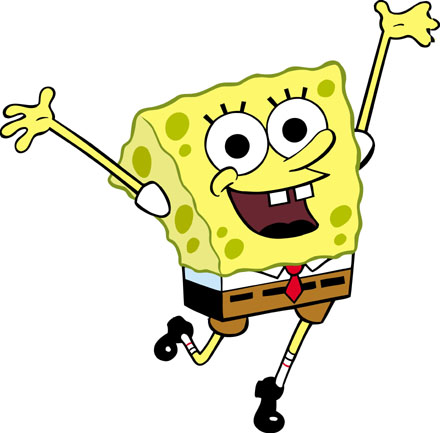 Autorica kviza: Ksenija Sobotinčić Štropin, mag.bibl., prof., knjižničarka